Requirements capture:Using UML Use Cases
David Millard and Yvonne Howard
{dem, ymh}@ecs.soton.ac.uk
Overview
Definitions of Modeling
The Big Software Engineering Picture
Use Cases Descriptions
The Anatomy of a Use Case
An Example
Use Case Diagrams
The Anatomy of a Use Case Diagram
The includes and extends relationship

Use Case Modeling
An example
Definitions
Modeling (n)

“A modeling language is any artificial language that can be used to express information or knowledge or systems in a structure that is defined by a consistent set of rules. The rules are used for interpretation of the meaning of components in the structure.”

Wikipedia

"Modeling has been an essential part of engineering, art and construction for centuries. Complex software designs that would be difficult for you to describe textually can readily be conveyed through diagrams. Modeling provides three key benefits: visualization, complexity management and clear communication.”

IBM

“Some development managers wonder why modeling is important at all. After all, the code should speak for itself… Why add an extra layer of abstraction that we have to maintain as the project progresses? The reason is that there are a number of clear benefits that models provide a development organization. They are enhanced communication, better planning, reduced risk, and reduced costs”

Software Modeling Introduction – Borland White Paper
Definitions
Modeling (n)

“A modeling language is any artificial language that can be used to express information or knowledge or systems in a structure that is defined by a consistent set of rules. The rules are used for interpretation of the meaning of components in the structure.”

Wikipedia

"Modeling has been an essential part of engineering, art and construction for centuries. Complex software designs that would be difficult for you to describe textually can readily be conveyed through diagrams. Modeling provides three key benefits: visualization, complexity management and clear communication.”

IBM

“Some development managers wonder why modeling is important at all. After all, the code should speak for itself… Why add an extra layer of abstraction that we have to maintain as the project progresses? The reason is that there are a number of clear benefits that models provide a development organization. They are enhanced communication, better planning, reduced risk, and reduced costs”

Software Modeling Introduction – Borland White Paper
Definitions
Modeling (n)

“A modeling language is any artificial language that can be used to express information or knowledge or systems in a structure that is defined by a consistent set of rules. The rules are used for interpretation of the meaning of components in the structure.”

Wikipedia

"Modeling has been an essential part of engineering, art and construction for centuries. Complex software designs that would be difficult for you to describe textually can readily be conveyed through diagrams. Modeling provides three key benefits: visualization, complexity management and clear communication.”

IBM

“Some development managers wonder why modeling is important at all. After all, the code should speak for itself… Why add an extra layer of abstraction that we have to maintain as the project progresses? The reason is that there are a number of clear benefits that models provide a development organization. They are enhanced communication, better planning, reduced risk, and reduced costs”

Software Modeling Introduction – Borland White Paper
Definitions
Modeling (n)

“A modeling language is any artificial language that can be used to express information or knowledge or systems in a structure that is defined by a consistent set of rules. The rules are used for interpretation of the meaning of components in the structure.”

Wikipedia

"Modeling has been an essential part of engineering, art and construction for centuries. Complex software designs that would be difficult for you to describe textually can readily be conveyed through diagrams. Modeling provides three key benefits: visualization, complexity management and clear communication.”

IBM

“Some development managers wonder why modeling is important at all. After all, the code should speak for itself… Why add an extra layer of abstraction that we have to maintain as the project progresses? The reason is that there are a number of clear benefits that models provide a development organization. They are enhanced communication, better planning, reduced risk, and reduced costs”

Software Modeling Introduction – Borland White Paper
Unified Modeling Language
UML - Unified Modelling Language  - 3 creators:
Grady Booch, Ivar Jacobson and James Rumbaugh
Started in early 1990’s

A visual language for developing software systems
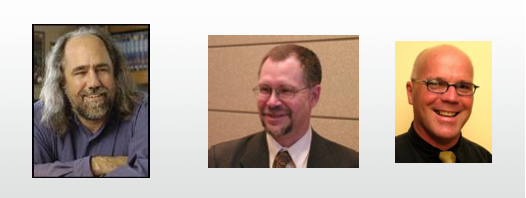 The Big Software Engineering Picture
Software Engineering: Big Picture
This is rarely a straightforward progression – in reality there are lots of iterations and points of feedback
Software Engineering: Big Picture
From a problem statement to starting to find a solution – Requirements Capture
This is rarely a straightforward progression – in reality there are lots of iterations and points of feedback
Requirements Capture: What is the Challenge?
Users don’t always know what they want 
They often need help to innovate
They may have conflicting requirements
They may not have a complete picture
They use the language of their mini-world (domain)
Not necessarily the same language as technologists
It may be imprecise and contextual
Use Case Descriptions
Use Cases
A structured textual description
Captures a more formal view of a user’s interaction with a system
From the User’s point of view

Use cases model
A collection of use cases
Define what the system should do
And shows who uses (benefits from) the system 

They are useful because they
Capture fuzzy user requirements in a more precise way
Provide a basis for testing
Anatomy of a Use Case Description
What is the system?
The stakeholder in a role that initiates an interaction with the system to achieve a goal
Who are the other stakeholders: other people or organisations who have an interest in this?
What has to happen before this use case can occur?
What happens in the usual sequence that we would expect to see?
What are the alternative things that can happen (for example, if something goes wrong)?
Anatomy of a Use Case Description
Use Case Scenario

A customer arrives at a checkout with a  basket of items to buy.  The cashier uses a Point-of-Sale system to scan each item.  The POS system records a running total and line-item details. The customer pays for the total bill using a debit card, entering their PIN to authorise the payment.  The system updates the stock levels.  The Customer leaves
Anatomy of a Use Case Description
Anatomy of a Use Case Description
Scan failure: item ID not in system
- Enter item id manually
Customer PIN not valid
- Call manager
Customer pays by cash
- Cashier accepts cash
In Summary
Cockburn says:
A Use Case captures a contract with the stakeholders of a system about its behaviour
The Use Case describes how the system reacts to a request from a primary actor in order to achieve a goal
Use cases are essentially textual
There will be a whole collection of use cases for a given system

A collection of use cases can be shown together in a Use Case Diagram
Use Case Diagrams
A Use Case Diagram
At it’s simplest a use case diagram shows an Actor interacting with a Use Case
Submit Coursework
Student
A Use Case Diagram
Several actors can interact with different use cases in the same System
Handin System
Submit Coursework
Student
Create Assignment
Lecturer
A Use Case Diagram
Actors can share the same use case
Handin System
Submit Coursework
View Assignment
Student
Create Assignment
Lecturer
A Use Case Diagram
One use case can include another use case to show that this is always included in its function
Handin System
Submit Coursework
includes
Obtain
Receipt
View Assignment
Student
Create Assignment
Lecturer
A Use Case Diagram
One use case can extend another use case to show that there is sometimes a variation
Handin System
Submit Coursework
includes
Obtain
Receipt
View Assignment
Student
Duplicate Assignment
Create Assignment
extends
Lecturer
Use Case Diagram Anatomy
Anyone or anything with behaviour that gets value from interacting with the system
Actor
Use Case
A description of a user’s goal – normally starts with a verb
System
Shows the system boundary (and gives the system a name)
Connects an Actor with a Use Case
Shows that one use case always includes a second use case
includes
extends
Shows that one use case is a sometimes done as a variation of a second use case
Break
The Process of Use Case Modeling
A Problem
A café wants to build an automated system to provide breakfasts. The robot waiter greets people before taking their order by name. 

Customers can order different combinations of ingredients for their meal, and also ask for one drink. The system then cooks the breakfast. It must be able to fry sausages, bacon, eggs and mushrooms; toast bread, waffles and muffins; and pour their orange juice or coffee. Customers can take a doggy bag at the end if they want.

    The waiter then serves the breakfast.
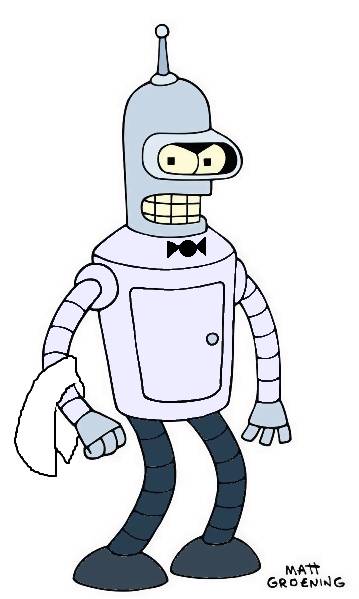 Noun Phrase Parsing
In order to find the key objects and actions
search through the problem definition and 
extract all the noun phrases

Noun phrases are phrases which describe, individuate or pick-out things in the world
for example "customer" individuates an entity which will be represented in the system
 
Don't worry about whether or not the noun phrases should be part of the final solution, just meticulously list the noun phrases.
A Problem
A café wants to build an automated system to provide breakfasts. The robot waiter greets people before taking their order by name. 

Customers can order different combinations of ingredients for their meal, and also ask for one drink. The system then cooks the breakfast. It must be able to fry sausages, bacon, eggs and mushrooms; toast bread, waffles and muffins; and pour their orange juice or coffee. Customers can take a doggy bag at the end if they want.

    The waiter then serves the breakfast.
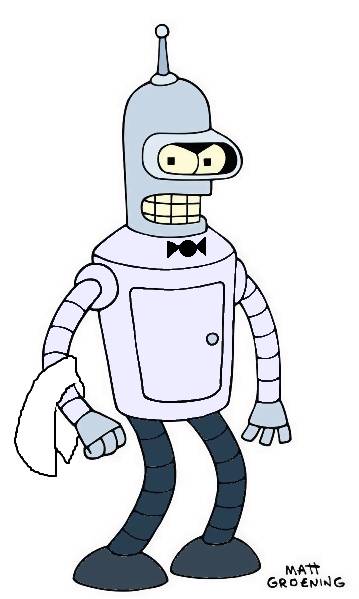 A Problem
A café wants to build an automated system to provide breakfasts. The robot waiter greets people before taking their order by name. 

Customers can order different combinations of ingredients for their meal, and also ask for one drink. The system then cooks the breakfast. It must be able to fry sausages, bacon, eggs and mushrooms; toast bread, waffles and muffins; and pour their orange juice or coffee. Customers can take a doggy bag at the end if they want.

    The waiter then serves the breakfast.
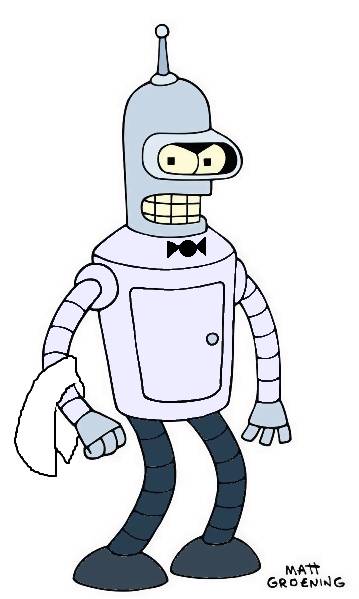 Verb Phrase Parsing
In order to find the common processes, look for verb phrases:
those which describe "doing things", 
for example ”cooks" is a process which summarises part of the process

Don't worry about whether or not the verb phrases describe final processes of the system, or whether or not one subsumes the description of the other, just list them.
A Problem
A café wants to build an automated system to provide breakfasts. The robot waiter greets people before taking their order by name. 

Customers can order different combinations of ingredients for their meal, and also ask for one drink. The system then cooks the breakfast. It must be able to fry sausages, bacon, eggs and mushrooms; toast bread, waffles and muffins; and pour their orange juice or coffee. Customers can take a doggy bag at the end if they want.

    The waiter then serves the breakfast.
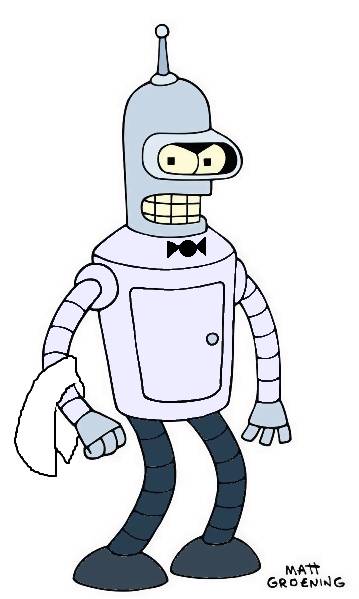 A Problem
A café wants to build an automated system to provide breakfasts. The robot waiter greets people before taking their order by name. 

Customers can order different combinations of ingredients for their meal, and also ask for one drink. The system then cooks the breakfast. It must be able to fry sausages, bacon, eggs and mushrooms; toast bread, waffles and muffins; and pour their orange juice or coffee. Customers can take a doggy bag at the end if they want.

    The waiter then serves the breakfast.
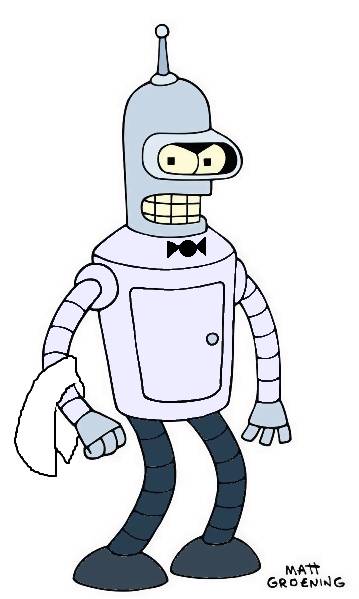 Tidy up the Lists
Most often, the requirements will be from a domain of discourse or "mini-world" -- a given requirements specification will be in the language of a particular work practice, such as hospitality.  Given this, you can:

remove synonyms (noun-phrases which mean the same thing in the domain of discourse).   

ignore pronouns and articles such as "the", because they refer to an object/noun-phrase in the context of the rest of the sentences.
A Problem
A café wants to build an automated system to provide breakfasts. The robot waiter greets people before taking their order by name. 

Customers can order different combinations of ingredients for their meal, and also ask for one drink. The system then cooks the breakfast. It must be able to fry sausages, bacon, eggs and mushrooms; toast bread, waffles and muffins; and pour their orange juice or coffee. Customers can take a doggy bag at the end if they want.

    The waiter then serves the breakfast.
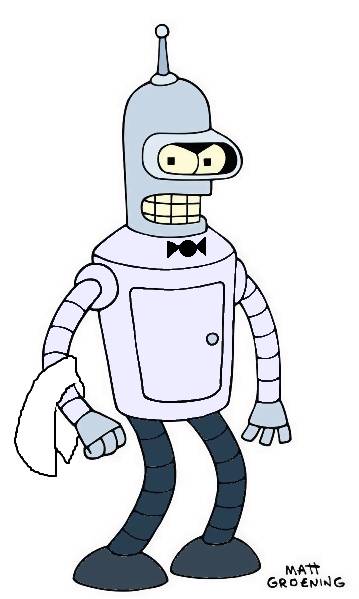 A Problem
A café wants to build an automated system to provide breakfasts. The robot waiter greets people before taking their order by name. 

Customers can order different combinations of ingredients for their meal, and also ask for one drink. The system then cooks the breakfast. It must be able to fry sausages, bacon, eggs and mushrooms; toast bread, waffles and muffins; and pour their orange juice or coffee. Customers can take a doggy bag at the end if they want.

    The waiter then serves the breakfast.
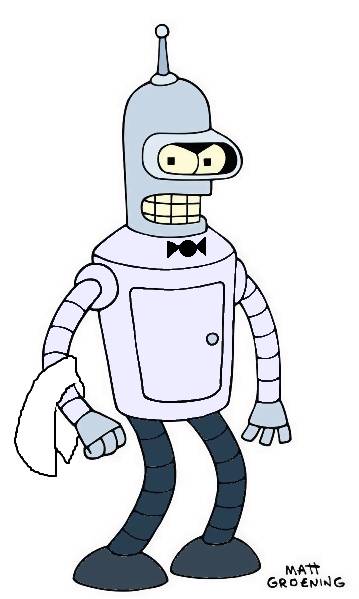 Sketch Actors and Use Cases
Which nouns are actors?
Robot Waiter, Customer, System (Robot Chef?)

For Use Cases Look for noun verb phrases
Cook Breakfast
Fry Sausage

The cases may be described at different levels of detail
E.g. Fry Sausage is part of Cook Breakfast

Figure out which noun verb pairs are parts of another

But Beware! 
Sometimes there will be a high level phrase (Cook Breakfast)
But sometimes there wont be
Can invent one by grouping together the lower level phrases
What are the Noun Verb Phrases?
A café wants to build an automated system to provide breakfasts. The robot waiter greets people before taking their order by name. 

Customers can order different combinations of ingredients for their meal, and also ask for one drink. The system then cooks the breakfast. It must be able to fry sausages, bacon, eggs and mushrooms; toast bread, waffles and muffins; and pour their orange juice or coffee. Customers can take a doggy bag at the end if they want.

    The waiter then serves the breakfast.
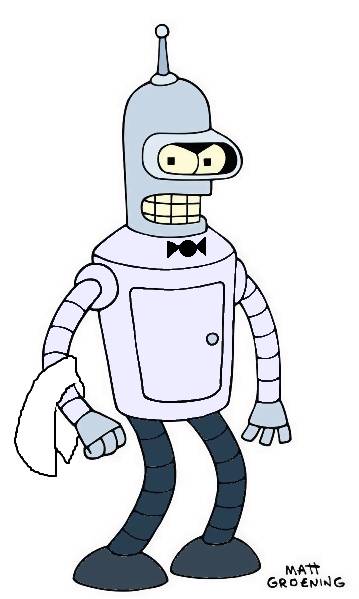 Analysis So Far…
Toast
Bread
Provide Breakfast
Toast
Muffins
Fry 
Sausage
Greet
People
Toast
Muffins
Customer
Fry
Bacon
Take
Order
Ask
Drink
Pour
Coffee
Fry 
Eggs
Cook
Breakfast
Robot Waiter
Serves Breakfast
Pour
OJ
Fry 
Mushrooms
Take
Doggy Bag
Robot Chef
Stepwise Refinement
This process of understanding a problem is called Stepwise Refinement

We take the problem and:
Simplify were possible 
adjust language and group similar cases
Elaborate
decompose (break down) if needed 
add an appropriate level of detail

However it is an iterative process involving much re-writing

So the last step is to revise the design 
(revisiting any of the previous steps as necessary)
This will continue until we are happy that we have a working design
Simplify
Toast
Bread
Provide Breakfast
Toast
Muffins
Fry 
Sausage
Greet
People
Toast
Muffins
Customer
Fry
Bacon
Take
Order
Ask
Drink
Pour
Coffee
Fry 
Eggs
Cook
Breakfast
Robot Waiter
Serves Breakfast
Pour
OJ
Fry 
Mushrooms
Take
Doggy Bag
Robot Chef
Simplify
Provide Breakfast
Toast
Bread
Toast
Muffins
Greet
People
Toast
Muffins
Customer
Take
Order
Ask
Drink
Fry 
Sausage
Fry
Bacon
Cook
Breakfast
Robot Waiter
Fry 
Eggs
Pour
Coffee
Serves Breakfast
Fry 
Mushrooms
Pour
OJ
Take
Doggy Bag
Robot Chef
Simplify
Provide Breakfast
Toast
Food
Greet
People
Customer
Take
Order
Fry 
Food
Cook
Breakfast
Robot Waiter
Serves Breakfast
Pour
Drink
Take
Doggy Bag
Robot Chef
Simplify
Provide Breakfast
Greet
People
Customer
Take
Order
Toast
Food
Fry 
Food
Cook
Breakfast
Robot Waiter
Pour
Drink
Serves Breakfast
Take
Doggy Bag
Robot Chef
Elaborate
Provide Breakfast
Greet
People
Customer
Take
Order
Toast
Food
Fry 
Food
Cook
Breakfast
Robot Waiter
Pour
Drink
Serves Breakfast
Take
Doggy Bag
Robot Chef
Elaborate
Provide Breakfast
Greet
People
Customer
Take
Order
Toast
Food
includes
Fry 
Food
Cook
Breakfast
includes
Robot Waiter
Pour
Drink
Serves Breakfast
includes
extends
Take
Doggy Bag
Robot Chef
Elaborate
Automated Breakfast System
Greet
People
Customer
Take
Order
Toast
Food
includes
Fry 
Food
Cook
Breakfast
includes
Robot Waiter
Pour
Drink
Serves Breakfast
includes
extends
Take
Doggy Bag
Robot Chef
Now your turn!
“A health spa wants a new system to improve the process of reserving and allocating treatments. They want a phone receptionist to be able to check current bookings, make new reservations and cancel old ones. An assistant uses the same system to record the arrival of pre-booked customers, and they can also use the system to transfer them to alternative treatments if the customer is unhappy. Sometimes a customer arrives unannounced, in which case the assistant can use the system to check availability and allocate them a treatment.”
In groups of 3-4 look at this scenario
Perform a noun verb analysis
Identify Actors
Identify Use Cases

Perform a use case analysis
Look for common functions (includes)
Look for variations (extends)
Draw a Use Case Diagram
Summary
A Use Case describes a users interaction with a system
Captures system requirements from the user point of view

A Use Case Description
Is a structured textual description of that interaction
Identifies actors, stakeholders and preconditions
Includes main (success) scenario and alternatives

A Use Case Diagram
Shows (many) actors interacting with (many) use cases in a system
Use cases can be related using:
Includes (always includes this other use case)
Extends (sometimes this other use case happens instead)

Use Cases are useful at capturing requirements because:
Helps to share mental models
Bridge the technical and domain divide